Кольорова генетика:  поліморфні папуги.

 Розлади оперення у птахів: аномалії пір'я у папуг
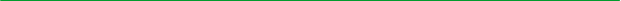 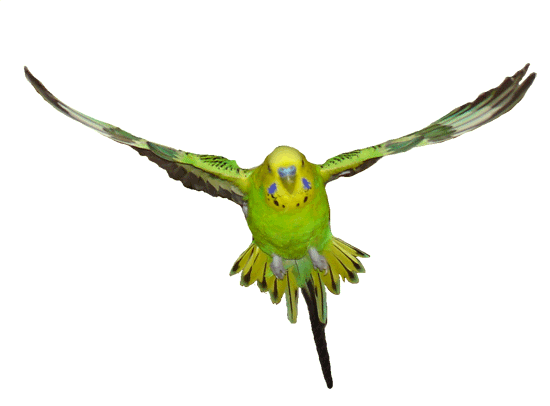 Виконали: 1 курс, 8 група
Довга Олександра
Фока Катерина
Заголовок слайда
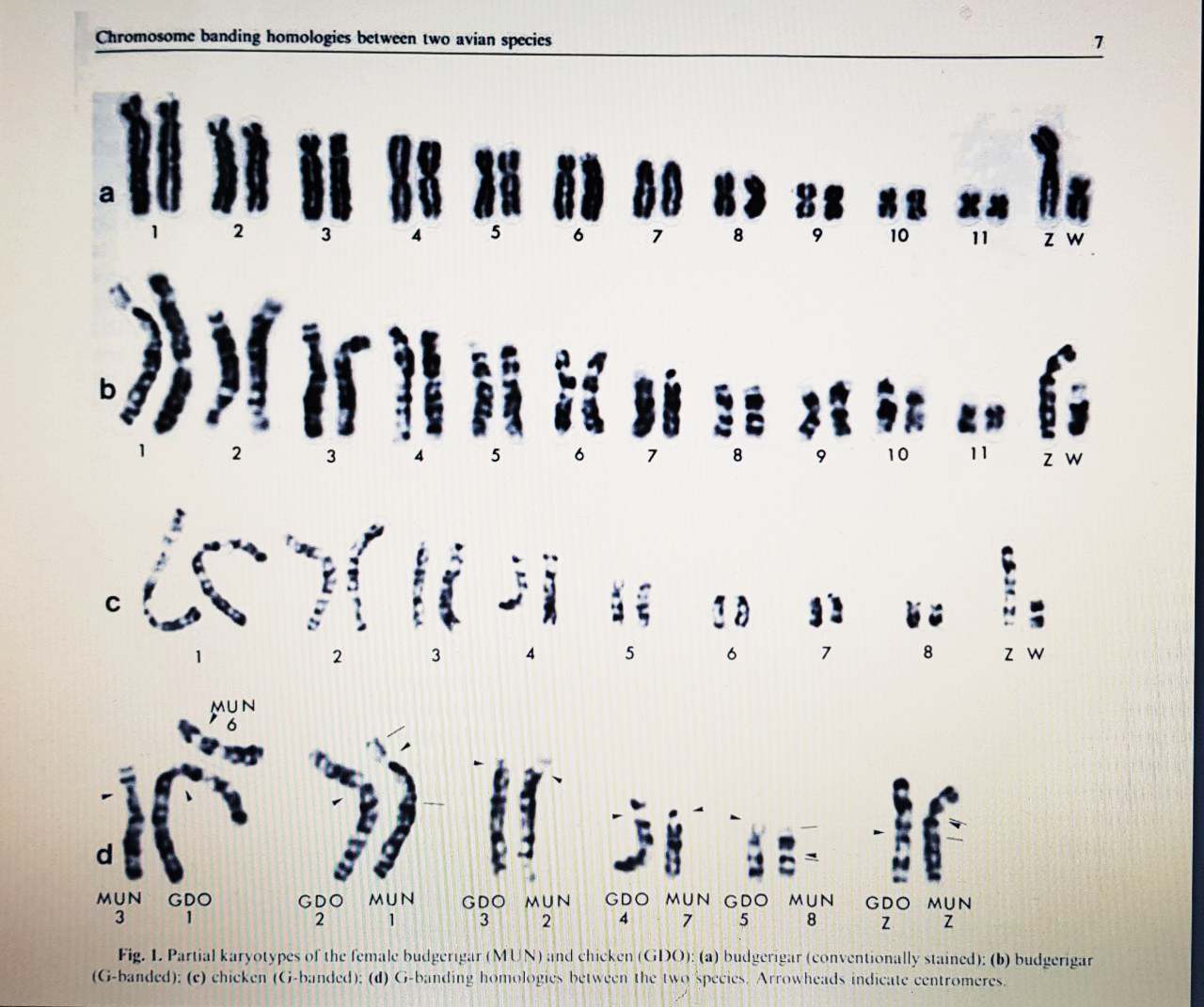 Частковий каріотипи самки хвилястого папужки (MUN) і курки (GDO):
хвилястий папужка   (умовно пофарбований)
хвилястий папужка                                (G-смугастий)
курча (G-смугастий)
G-смугова гомологія між двома видами. 
Стрілками вказані центромери.
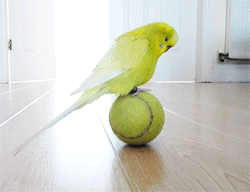 Подзаголовок
Кольорова генетика:  поліморфні папуги
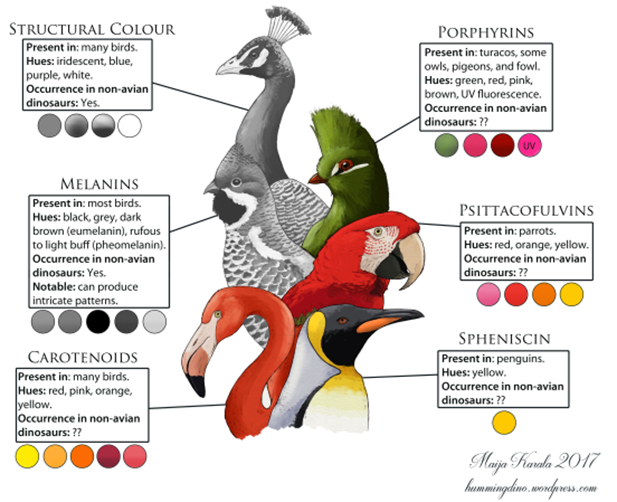 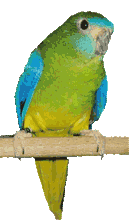 Яскраві кольори пір’їв папуг, такі як жовті, зелені та червоні - залежать від унікальних пігментів, що називаються пситтакофульвіни (psittacofulvins).
Це еволюційне нововведення було досягнене шляхом  копіювання існуючого гена під час розвитку пір'я.
Незважаючи на поглинання і циркуляцію каротиноїдів в кров, папуги не відкладають пігмент в пір'я, але замість цього використовується  унікальна група жовтих та червоних пситтакофульвінів.
Вплив пігменту на забарвлення птахів
3
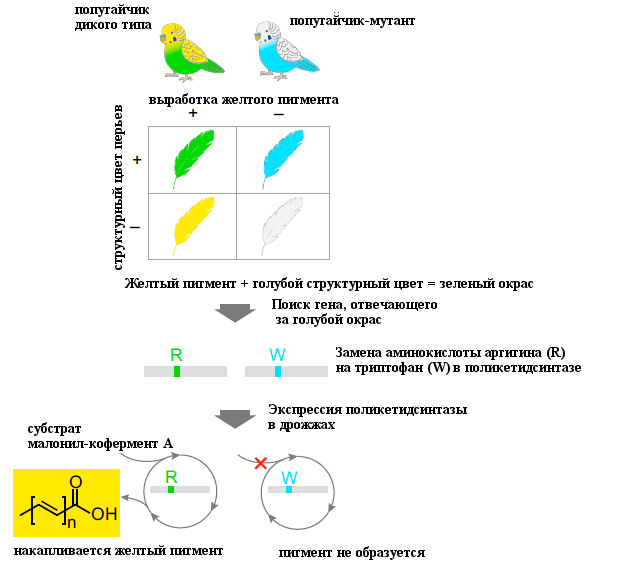 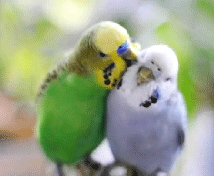 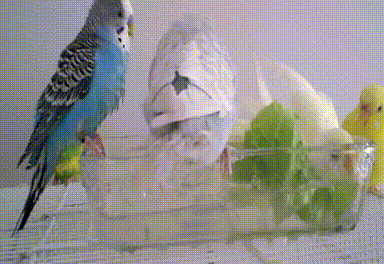 4
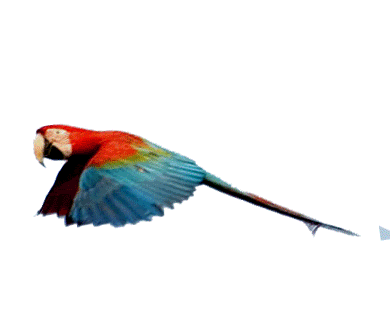 Розлади оперення у птахів: аномалії пір'я у папуг
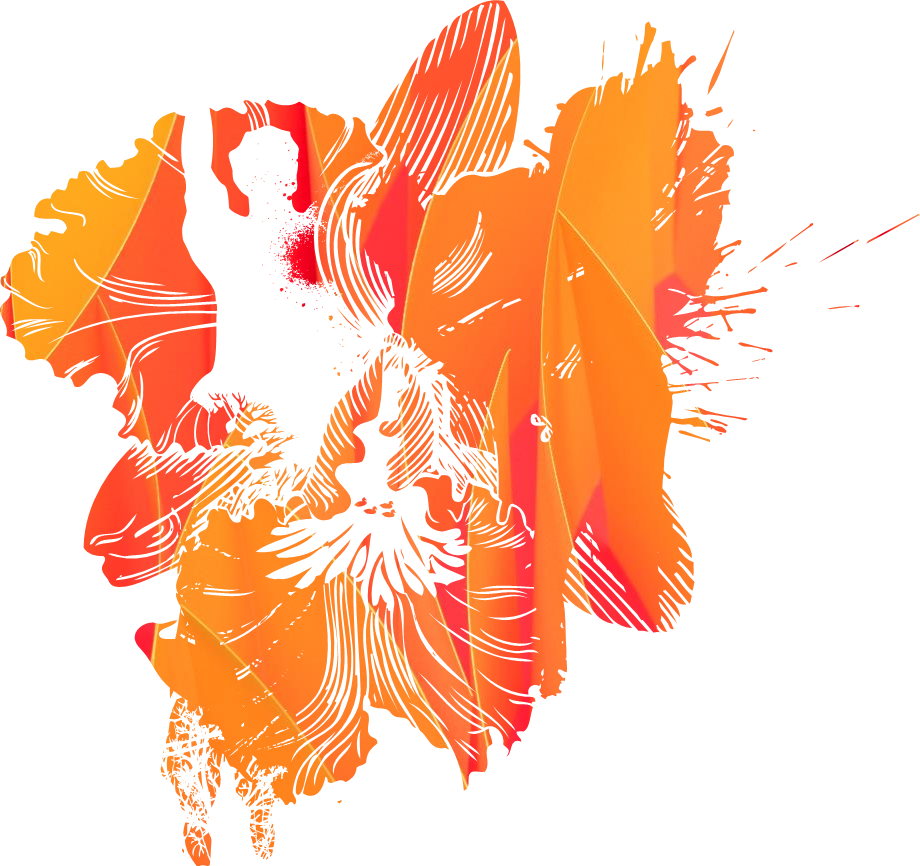 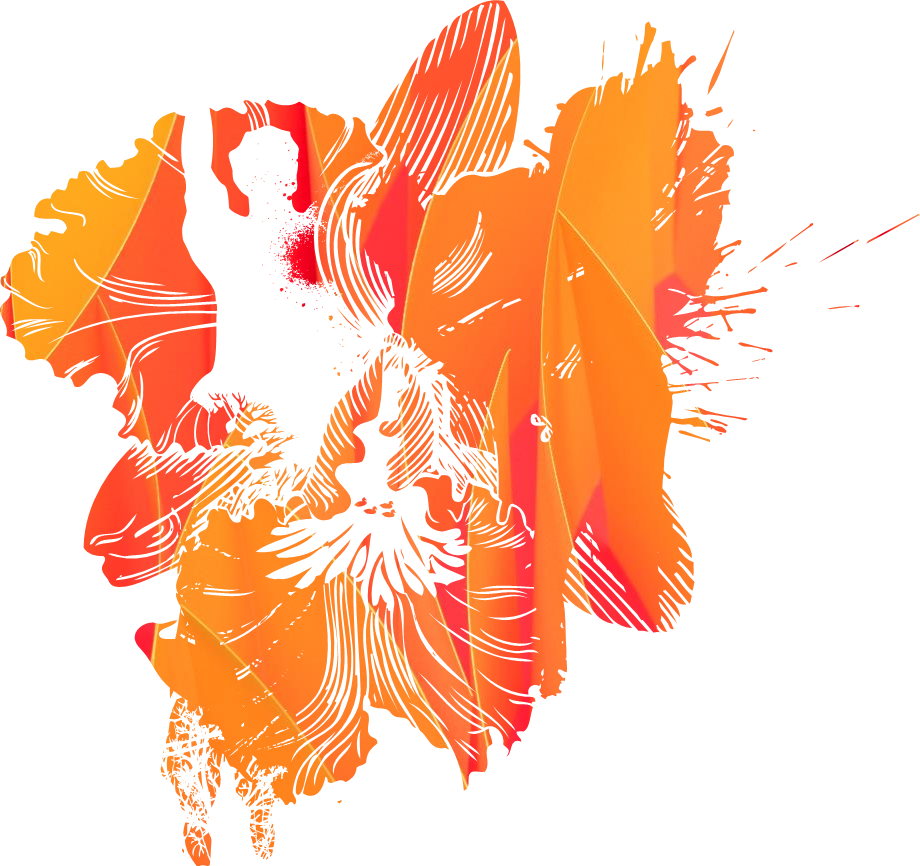 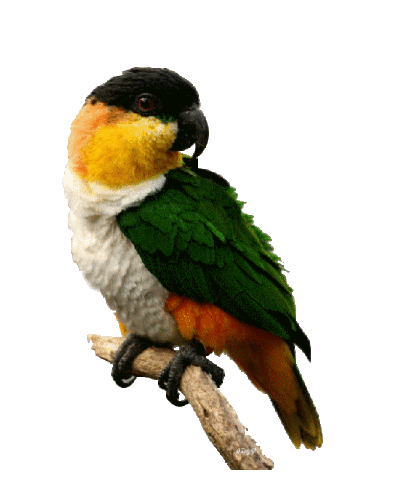 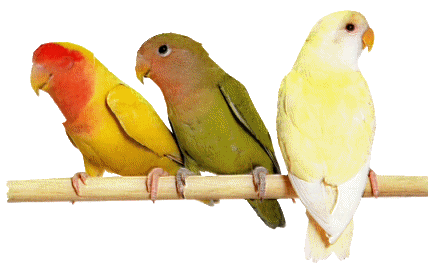 5
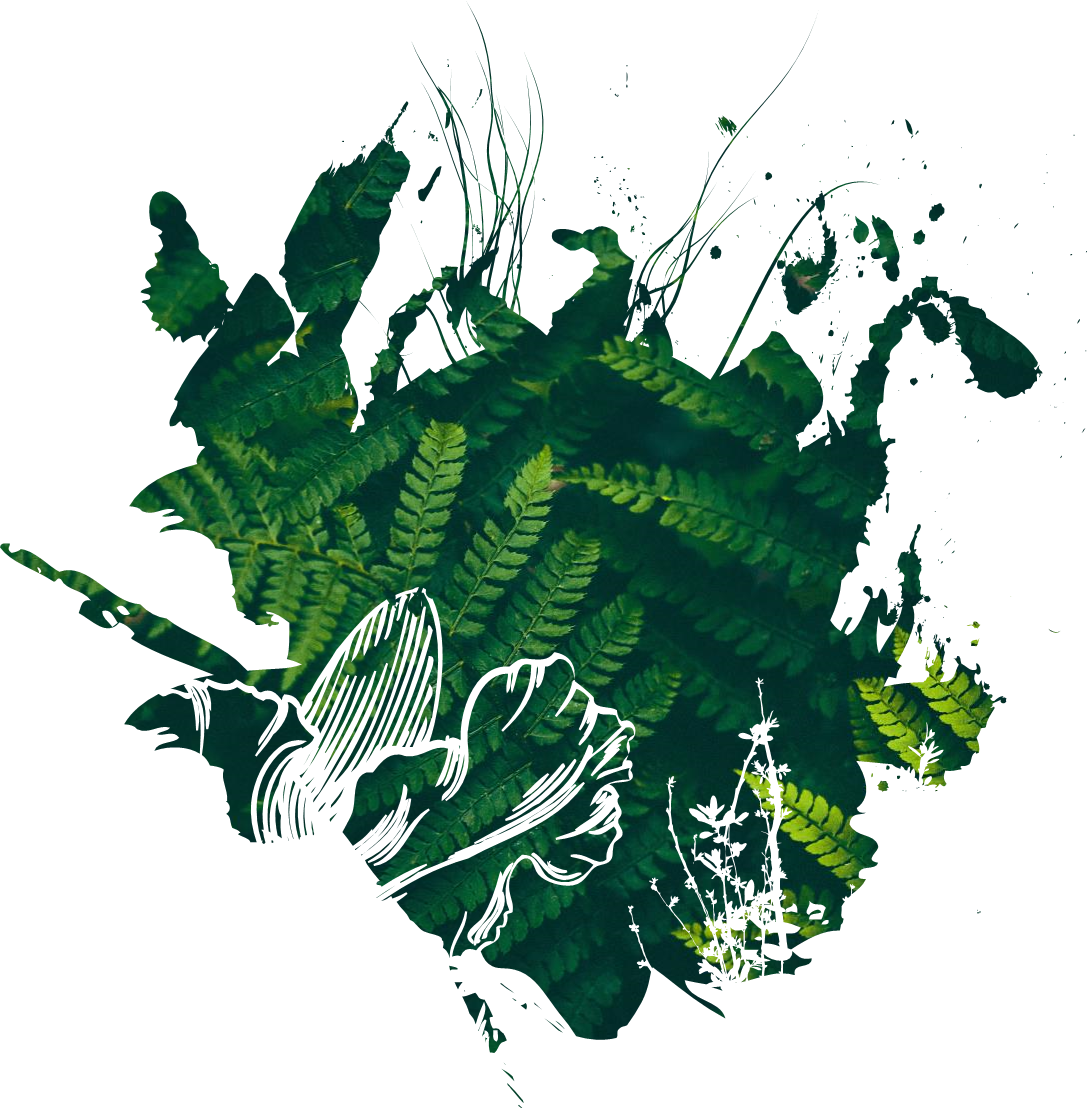 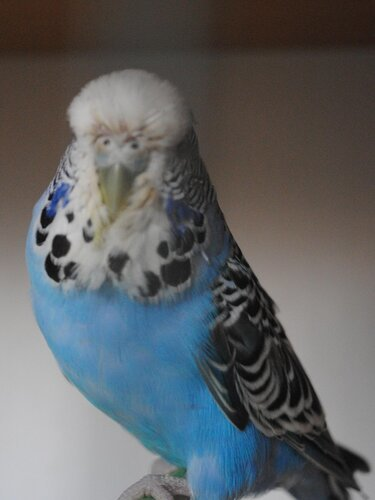 АНТРАЦИТОВЫЕ (ANTHRACITE)
Дія гена антрацитових характеризується неповним домінуванням щодо відповідного гена природного типу.
Ген антрацитових завжди візуально присутній, тому птах не може нести його в прихованій формі; 
Птах з одним геном антрацитових (однофакторний - гетерозиготна) виглядає інакше, ніж птах з двома генами антрацитових (двухфакторная - гомозиготна).
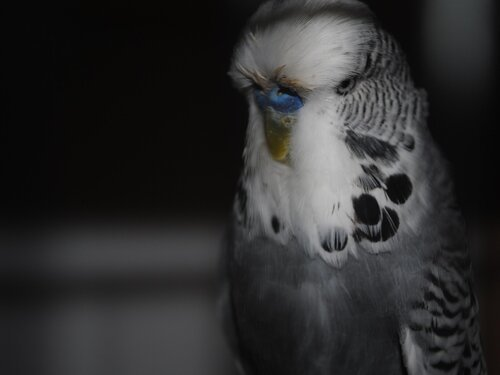 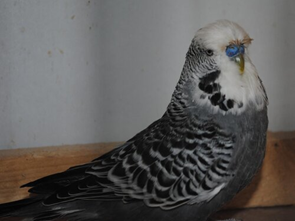 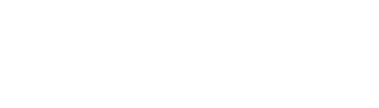 6
КРАПЧАТІ (MOTTLED)
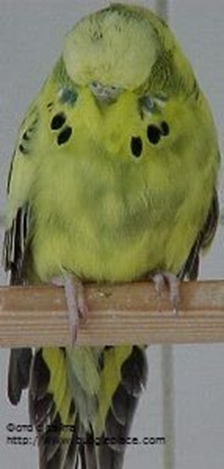 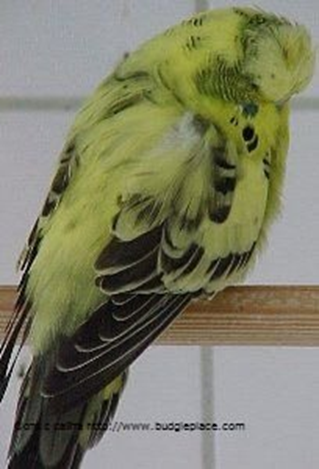 З кожною линькою забарвлення оперення світлішає. Хвилястий папуга починає виглядати як строкатий, тільки з більш безладним краплистим візерунком на чистих пір‘ях, ніж у різновиди строкатих.
Кількість крапчастих відмітин у кожного хвилястого папугу своє. У деяких більше нормальних відмітин, ніж чистих. Інші в кінцевому підсумку стають майже повністю світлими.
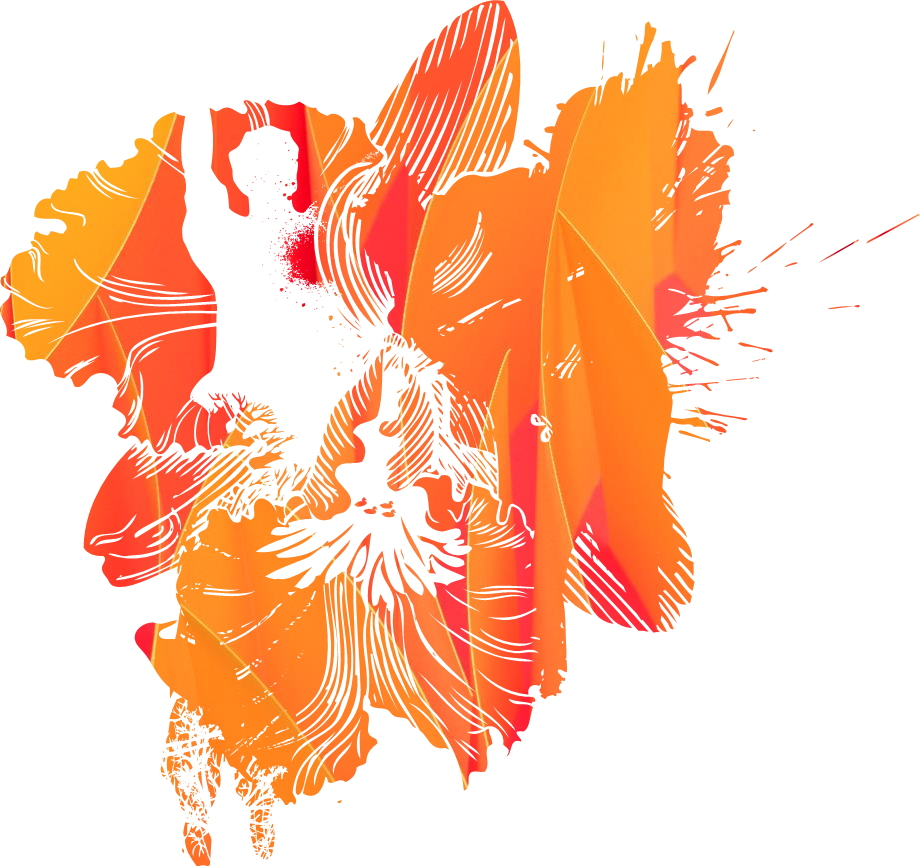 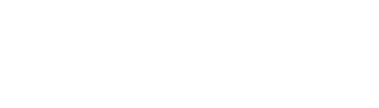 7
ПОЛОВИНЧАТЫЕ (HALF-SIDER)
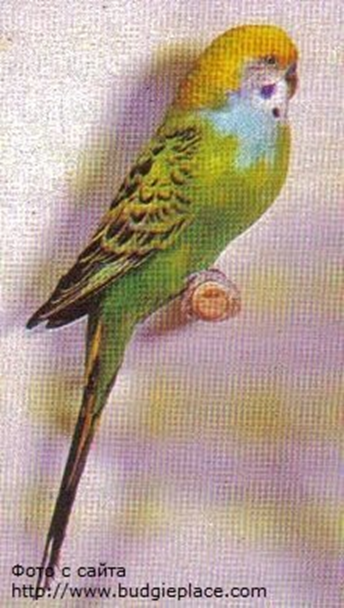 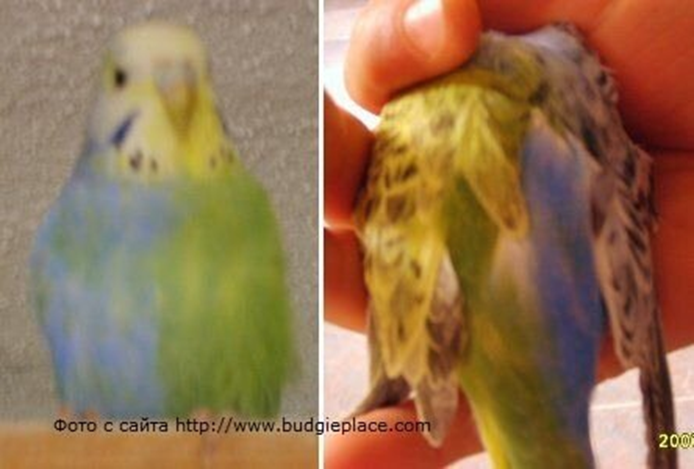 При четирехгаметному хімерізмі (хімерізм - подвійне запліднення однієї і тієї ж яйцеклітини), при якому однояйцеві близнюки злилися на дуже ранній стадії в яйцепровід, через що вийшов один з тканинами і ДНК обох птахів.
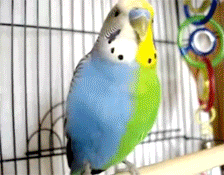 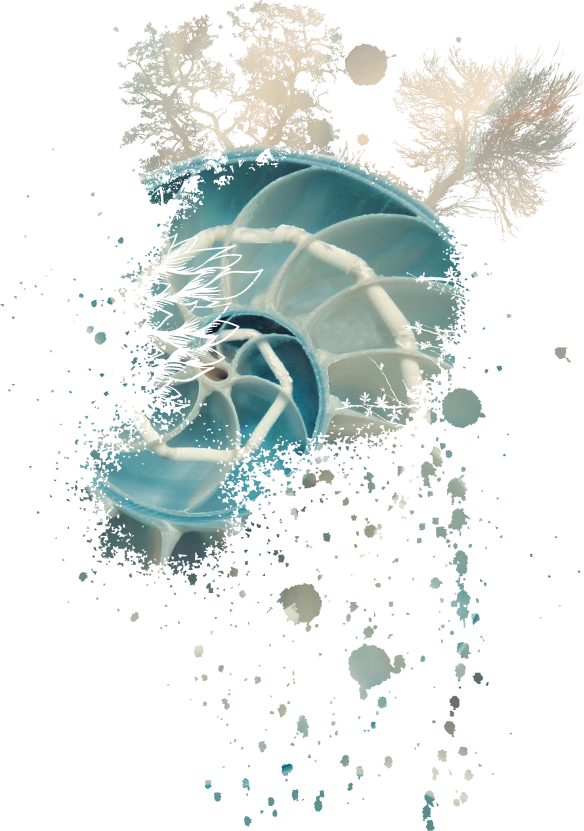 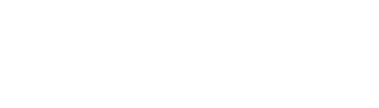 8
Фэзэр Дастэр - Feather Duster ("Кудрявые" волнистые попугаи)
Фэзэр Дастэр (ФД) – очень редкая мутация с рецессивным типом наследования. Вероятно, она повреждает ген, контролирующий прекращение роста перьев. Из-за этого у птицы чрезмерно и постоянно растут перья.
Синдром ФД - результат дії аутосомного рецесивного типу успадкування, так як  птиці, що страждають цим синдромом завжди були нащадками нормальних батьків, і не всі пташенята цих батьків страждали цим синдромом. Хромосомне розташування мутації ще не визначено.
Цікаве спостереження: рідні брати та сестри Фезер Дастер мають поліпшену довжиною і шириною пера, а також більшої кісткової структурою.
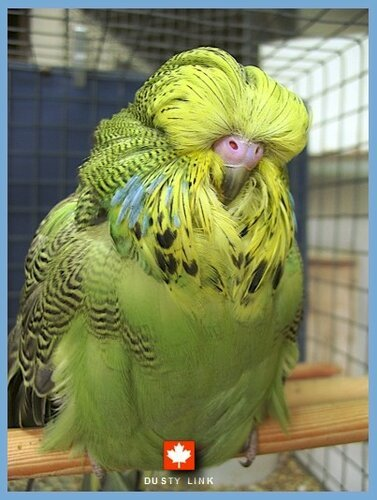 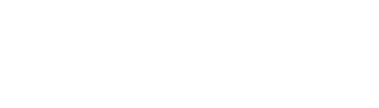 9
Неправильне харчування
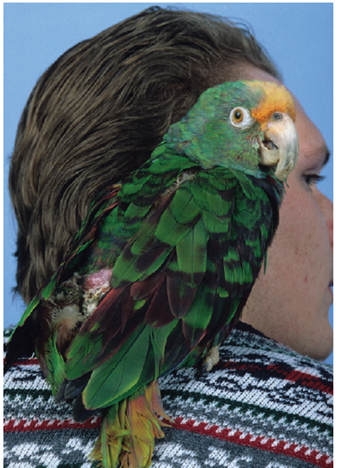 Сірий папуга (Psittacus erithacus erithacus) Клебсіелловий дерматит. Птаха годували всенасінною дієтою,що, ймовірно, схиляло птицю до розвитку вторинної інфекції. Як продовження дерматиту, птах почав вищипувати пір’я, але, на щастя, вищипування припиняється після лікування антибіотиками та переведенням на агранульовану дієту.
Амазонський папуга (Amazona spp.) з ненормальним оперенням внаслідок хронічного недоїдання. Зверніть увагу на знебарвлення пір'я та депігментацію, а також рване пір'я  цього птаха
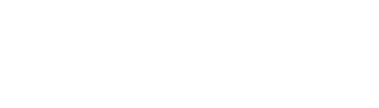 10
Поліомавірус
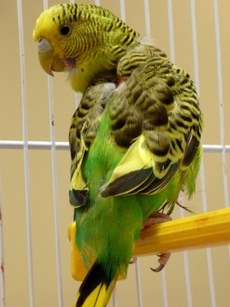 Поліомавірусна інфекція у хлібної папуги (Melopsittacus undulatus). Первинного пір'я часто немає виводячи з польоту. Ось чому таких птахів часто називають «бігунами» або "Плазуни".
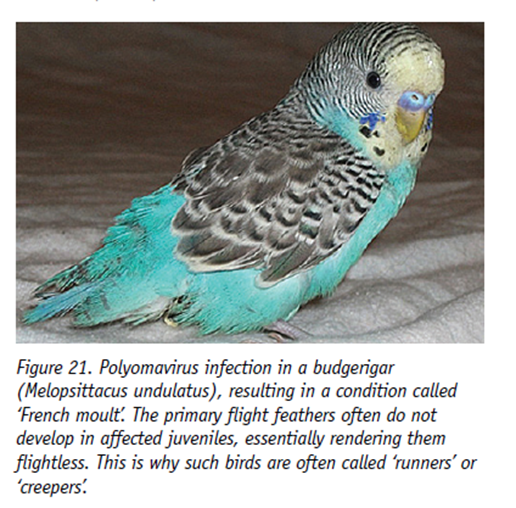 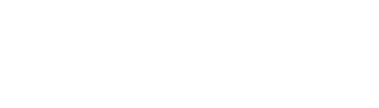 11
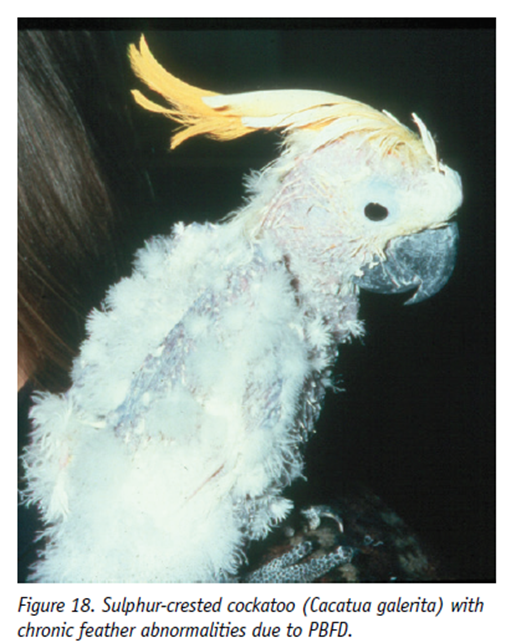 Пситтацинова хвороба дзьоба та пір'я
Пситтацинова хвороба дзьоба та пір'я хвороба викликана вірусом родини Circoviridae і може вражати папуг.
Відхилення від норми, як правило, проявляються:                                                                                    -крововиливом в черевну порожнину;                                                  -лініями напруги через лопатки;                                                           -завивання пір’я і пір'яний некроз як контурного, так і пухового пір'я.
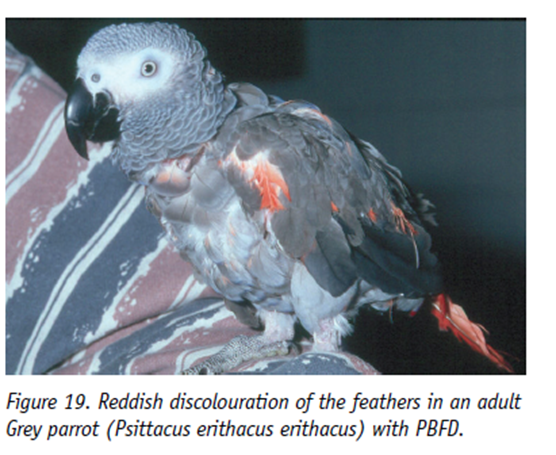 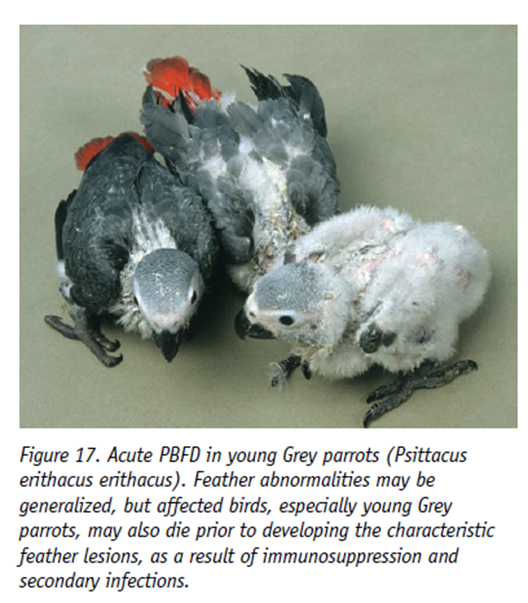 Червонуваті знебарвлення пір’я у дорослої особини Сірого папуги (Psittacus erithacus erithacus)
Сірчастий какаду (Cacatua galerita) - хронічні аномалії пір’я через хворобу.
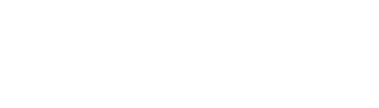 Гостра форма у молодих сірих папуг (Psittacuserithacus erithacus).
12
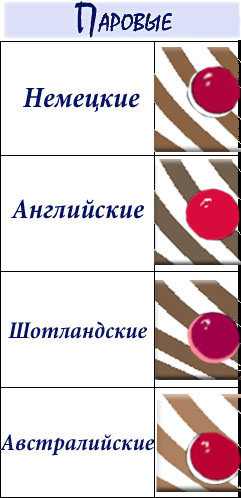 ПАРОВІ (FALLOW)
Тип успадкування: аутосомний рецесивний 

Він викликає зміни в формуванні чорного пігменту меланіну.
       Паровий ген є рецесивним по відношенню до гену «дикого типу».

На даний момент не існує загальноприйнятого генетичного символу гена, або мутантного алеля для парових мутацій, тому використовують такі символи:

abz або fg -    Німецькі парові.
pf, df або fe - Англійські парові.
pl або fs -         Шотландські парові.
pf або af -        Австралійські парові.ц
13
Джерела
Colouration Genetics: Pretty Polymorphic Parrots                            Nicholas I. Mundy       Department of Zoology, University of Cambridge, Downing St, Cambridge CB2 3EJ, UK
Chromosome repatterning in three representative parrots (Psittaciformes) inferred from comparative chromosome painting                                                                               I. Nanda, E. Karl, D.K. Griffin,  M. Schartl                    M. Schmid
Department of Human Genetics, University of Würzburg, Würzburg (Germany)                                     Department of Biosciences, University of Kent, Canterbury (UK)                                                                 Department of Physiological Chemistry I, University of Würzburg (Germany)
http://www.prostozoo.com.ua/spravochniki/bolezni_zhivotnyh/id/1141
http://popugay.crimea.ua/cvetovaya-mutaciya-popugai.php
Plumage disorders in psittacine birds: feather abnormalities Yvonne R.A. van Zeeland, Nico J. Schoemaker
https://nplus1.ru/news/2017/10/09/Secret-uncovered
Interordinal conservatism of chromosome banding patterns in Gallus domesticus (Galliformes) and Melopsittacus undulatus (Psittaciformes)                                        H.A. Ansari, N. Takagi, and M. Sasaki Chromosome Research Unit. Faculty of Science. Hokkaido University, Sapporo
Disorders of the A vi an Integument
Ross A. Perry, BVSc, BSc (Vet), FAC.VSc (Avian Health),                                                   ]ames Gill, BVSc, MVM, MACVSc (Avian Health), and Garry M. Cross, MVSc,
http://popugay.crimea.ua/forum/genetika-f37/genetika-parovie-t2464.html
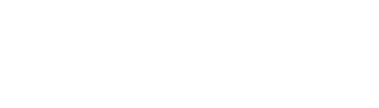 14
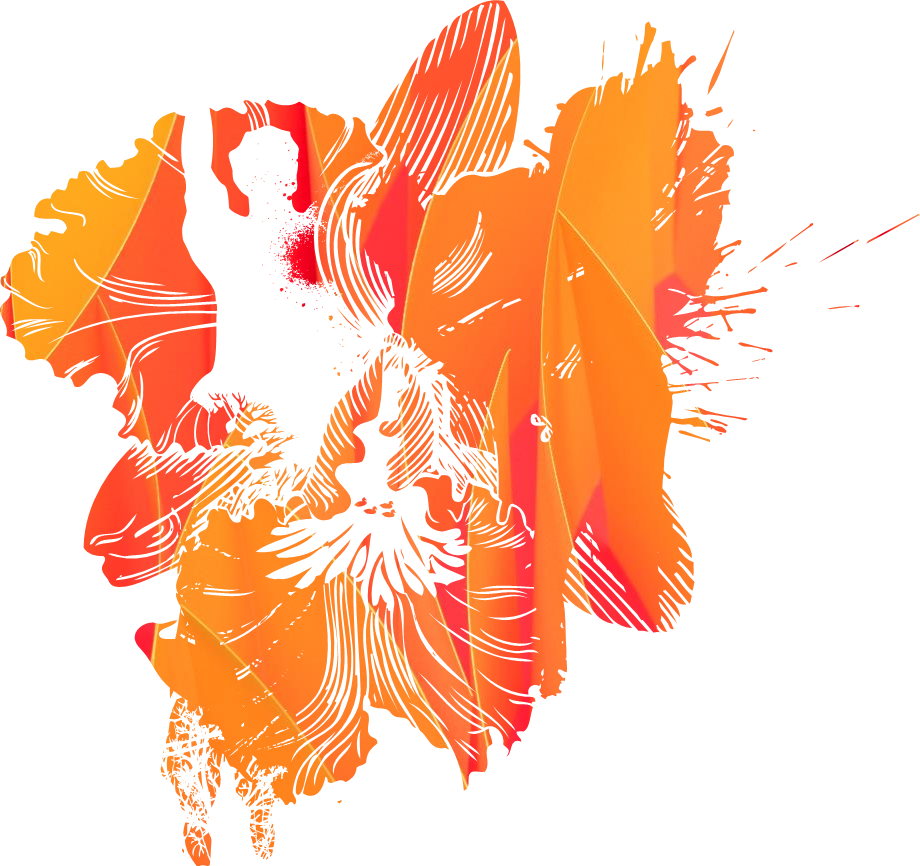 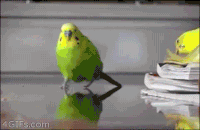 Дякуємо за увагу!
15